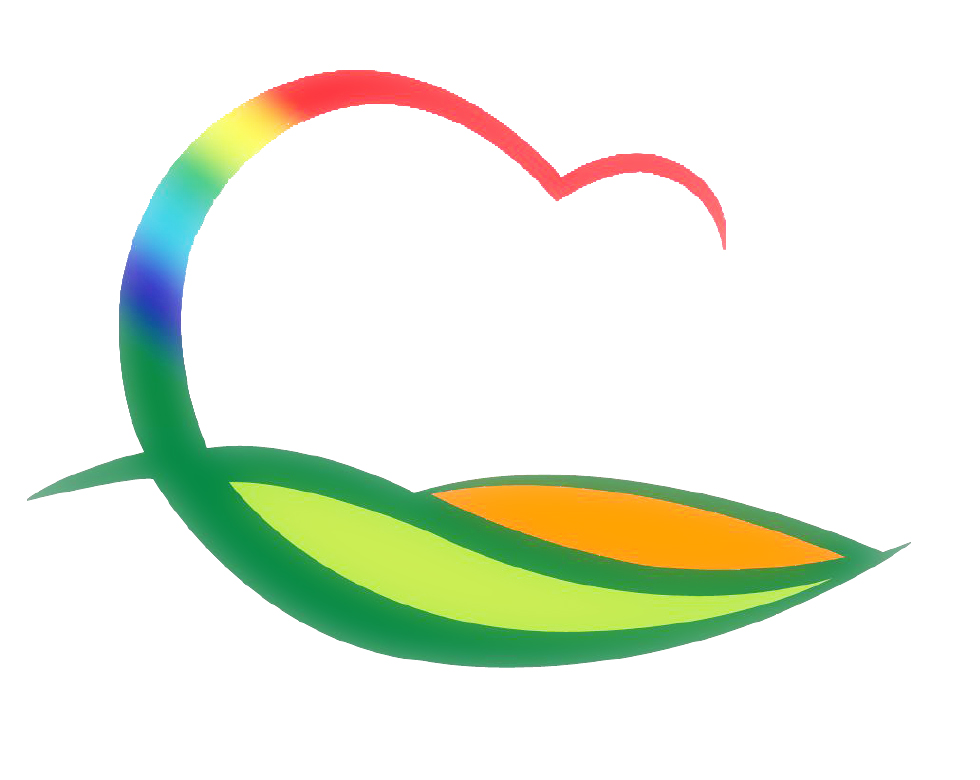 가 족 행 복 과
15-1. 여성단체협의회 농촌 일손돕기 추진
4월말 / 관내 2~3농가 /  회원 40 ~ 50명
고령화 등 일손이 부족한  농가에 대한 농촌 일손돕기 추진
   ※ 방역지침 준수하에 분산 진행
15-2. 드림스타트 동화책 읽어주기 프로그램  봉사자 교육 
4. 10.(토) 13:00 / 고등학생 10명 / 드림스타트 프로그램실
프로그램 참여 봉사자 동화책 활동 놀이 교육 등
15-3. 저소득청소년 건강증진비 사업 만족도 설문조사 
3. 29.(월)~4.11.(일) / 280명 / 온라인 설문조사(핸드폰)
건강증진비 주 사용 용도 파악 및 수혜만족도 설문조사
15-4. 드림스타트 사고력 톡톡 독서 프로그램 운영 
4. 24.(토) 10:00 / 초등학생 12명 / 드림스타트 프로그램실
사고력 향상을 위한 독서 토론 및 글쓰기 익히기
15-5. 지역아동센터연합회 센터장 회의 개최
4.2.(금) 10:30 /10명/ 상황실 / 21년 업무지침 및 당부사항
15-6. 어린이집연합회 원장 회의 개최
4.2.(금) 14:00 /16명/ 상황실 /21년 업무지침 및 당부사항
15-7. 아동학대상담조사실 설치 추진
4월중/옥상 중앙입구(1식13.3㎡) / 20,000천원(설치비 및 기자재구입)
15-8. 찾아가는 이야기동화 할머니교실 운영
2021. 4. ~ 12. /  동화구연 전문가 10명
관내 어린이집 및 유치원 등으로 어르신 동화 구연 전문 강사 지원
15-9. 북스타트 온라인 책놀이 프로그램 운영
4. 4. ~ 6. 27. / 영동군 내 주소를 둔 36~60개월 유아와 가족
비대면 온라인 수업으로 전문강사와 선정도서 함께 읽고   사전 배부된 키트로 독후활동
15-10. 북스타트 책꾸러미 1차 배부
4월 둘째주
2020. 10.1.~2021. 2.28. 영동군 내 출생신고 된 영아에게 책꾸러미 택배배부
15-11. 2021년 도서관 주간 행사 운영
4. 12.(월) ~ 4. 18.(일)
독서증진 및 독서문화 행사 계획 및 운영
15-12. 초등학력인정 문해교육 프로그램 운영
2021. 4. ~ 12. / 초등 1단계, 3단계 학습자 각 10명 
성인 학습자들이 문해교육 프로그램 이수를 통한 초등학력취득
15-13. 2021년도 어린이기호식품 전담관리원 비대면 역량강화 직무교육
4. 1.(목) 13시 / 외식업 영동군조합 2층 회의실 
어린이기호식품 전담관리원 8명
어린이식생활 안전관리정책, 전담관리원 임무 등
15-14. 어린이급식관리지원센터 등록급식소 현장지도
4.8.(목) ~ 4.14.(수) / 어린이급식지원센터 등록급식소 29개소
점검반 : 식품안전팀장외 1명 
식품위생점검, 식중독관리 및 생활방역 지도
15-15. 어린이기호식품 조리판매업소 지도점검
4. 22.(목) ~ 4. 23.(금) / 점검반 : 식품안전팀1, 전담관리원8 
관내 어린이기호식품 조리판매업소 48개소
어린이기호식품 조리판매업소 위생점검 등